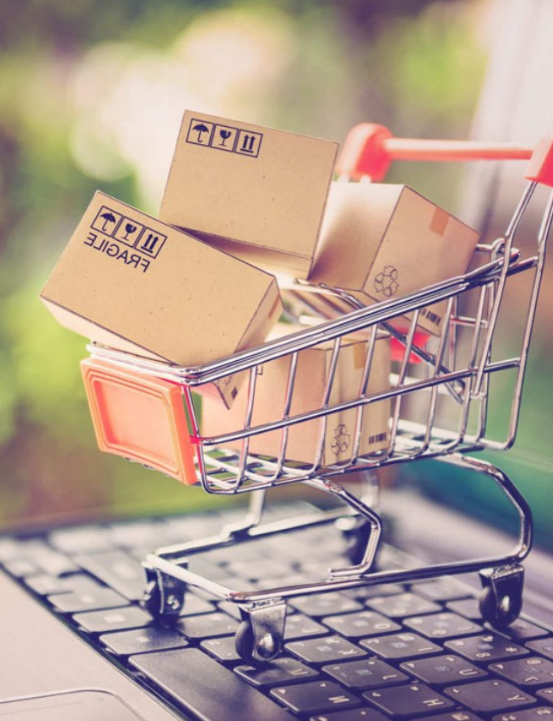 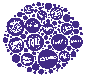 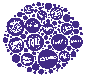 Future-proof your organization to winthe future of commerce
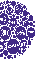 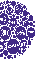 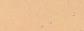 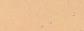 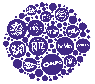 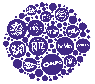 Digital Grocery Summit – June 15th, 2022
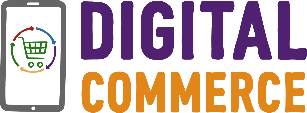 A bit about mondelez and me….
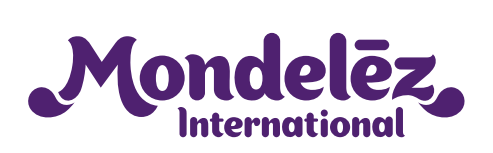 Jie Cheng
VP & Global Head of Digital Commerce at Mondelēz  International
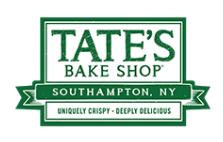 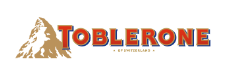 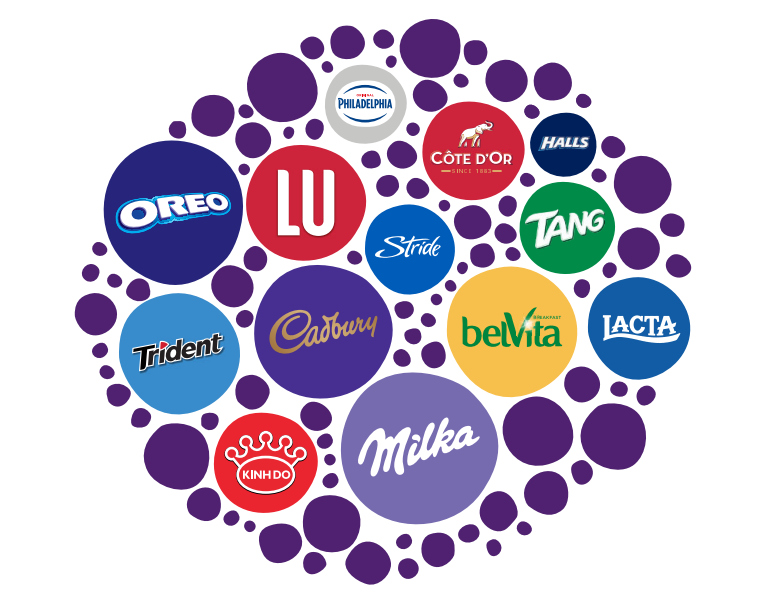 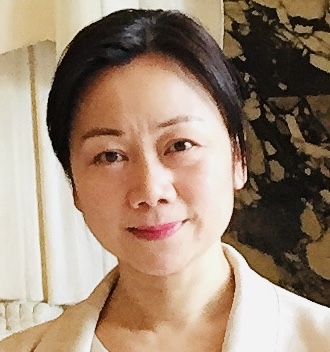 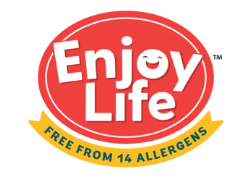 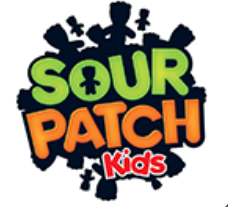 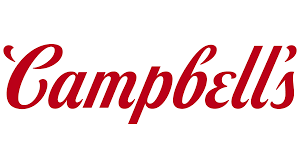 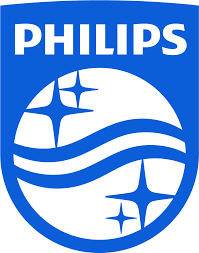 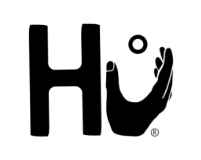 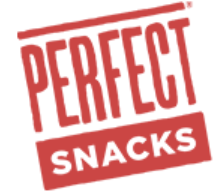 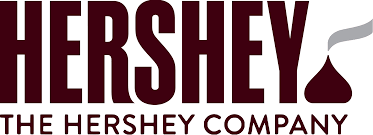 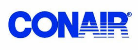 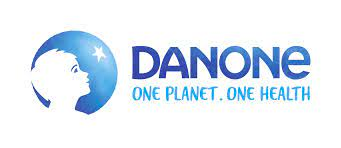 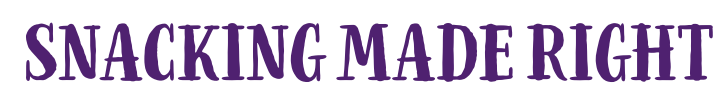 Questions I get asked often
How should we structure eCommerce team, now and future?

What type of talent profile should we look for eCommerce roles?

Should we hire externally or develop internally?

How can we break down the organization silos and bring everyone along on the digital commerce journey?
The numbers behind the questions….
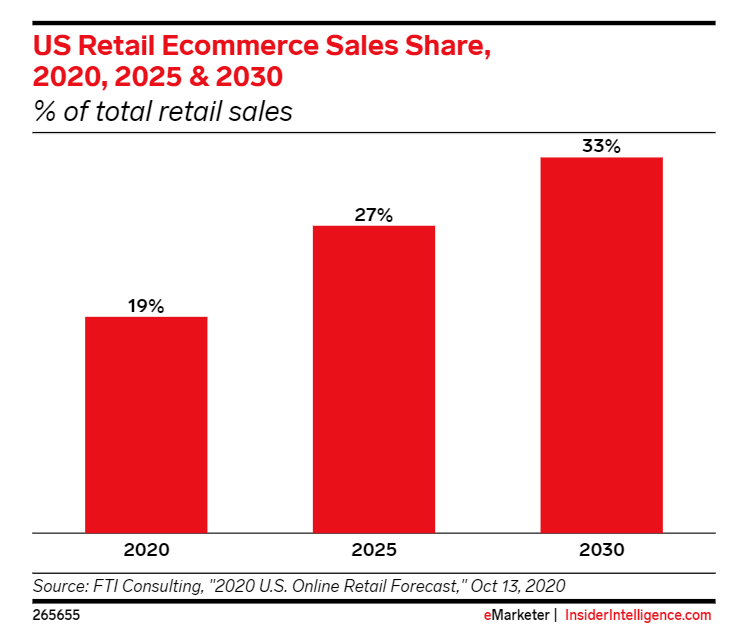 Source: average of Kantar, Edge, and Euromonitor estimate
The trends behind the questions….
RETAIL LANDSCAPE is becoming increasingly omnichannel and online and offline continues to blur….with last milers (aka quick commerce) disrupting and consolidating
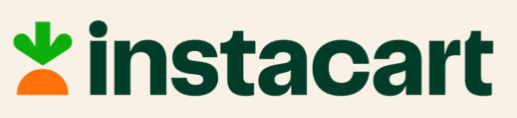 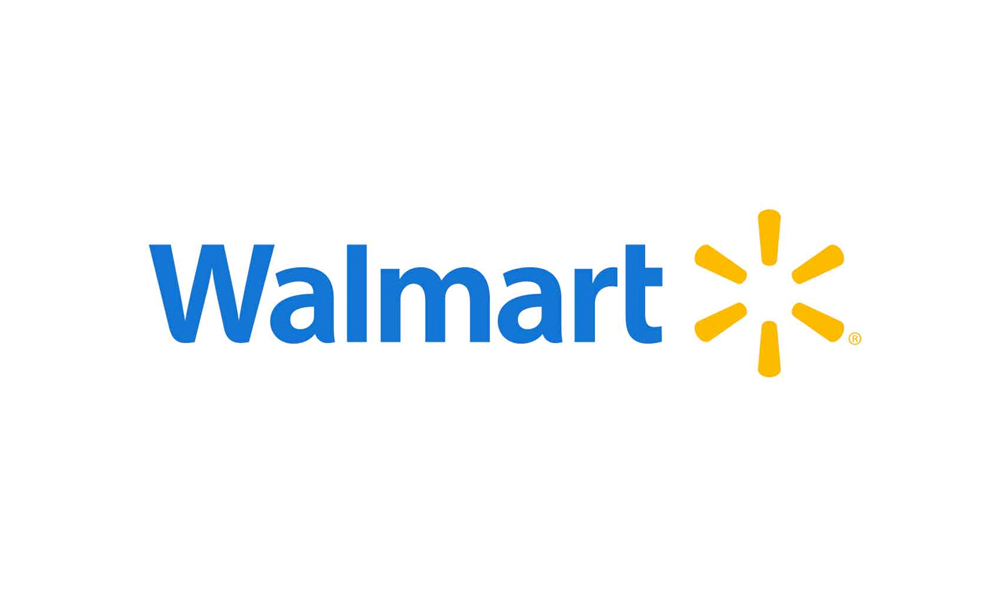 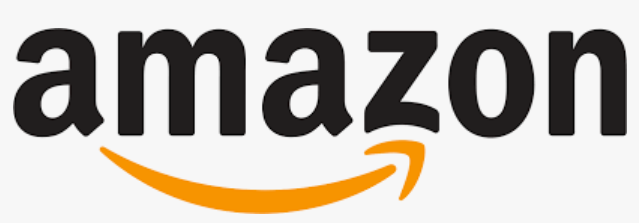 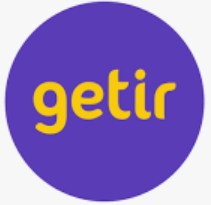 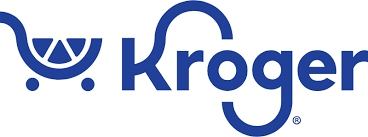 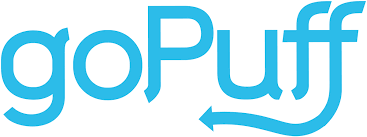 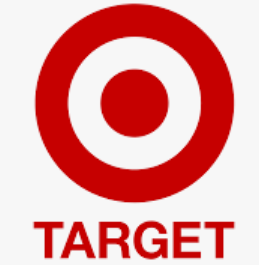 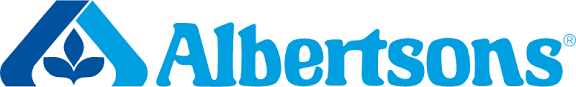 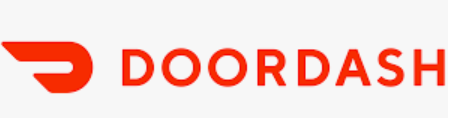 Source: Edge by Ascential
So, what do we need to do differently?
1.
Time to potentially revisit your eCommerce team structure.
2.
Time to rethink your eCommerce competency model & talent strategy.
3.
Time to emphasize your learning culture.
As eComm matures, team structure evolves….
Relatively small, stand-alone eComm team created to drive eComm capabilities with agility, but constantly fighting for resource
and fair share of attention
eComm roles largely Integrated into the business, in close partnership with (or dotted line to) a Center of Excellence (COE) team who owns certain operations to drive efficiency, develops new capabilities and drives Test & Learns
Team Structure 
For Illustration Only
eComm COE
eComm expertise required to get the job done, but other skills are critical to win the future
Subject Matter Expertise “Hard” Skills
“Soft” Critical Skills
Entrepreneurship

Agility over perfection

Cross-functional collaboration

Influence without authority

Thought leadership
eComm Strategy setting

Commercial acumen

eComm Know-How & Digital Marketing

Account management & JBP negotiation

Data-driven analytical skills
To win the future of commerce, you need a future-ready organization
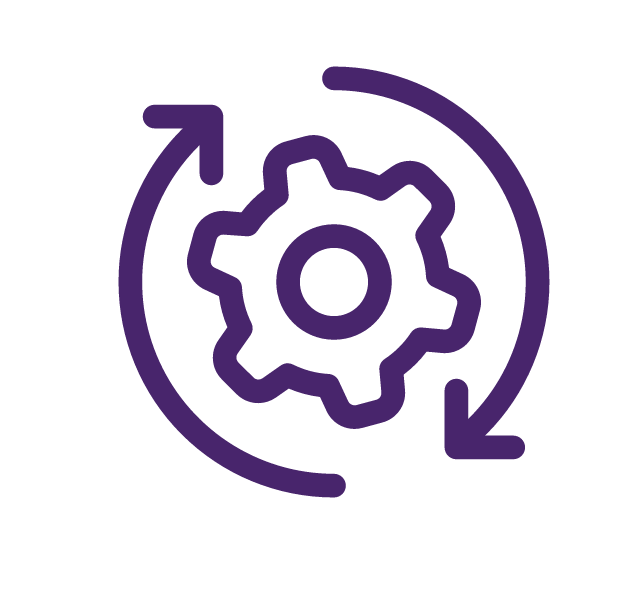 Bring everyone along on the journey with company-wide, structured Trainings targeted to Functions/Roles

Integrate, Adapt or Create fit-for-purpose processes to meet digital commerce requirements

Break down operational Silos!
It takes a village - eCommerce requires high cross-functional collaboration and integration across key processes in the business
To sum up, three mandates for organizations to win the future
1.
It’s imperative to break down the silos and integrate eCommerce into the total business, when the share of eCommerce reaches a tipping point (>10%).
Instead of focusing on eComm expertise only, hire or develop internal talents with growth mindset and other critical skills.
2.
3.
Upskill the whole organization on digital commerce to future proof your business. Cultivate a learning culture.
Closing remark
The illiterate of the 21st century will not be those who cannot read and write, but those who cannot learn, unlearn, and relearn.
 – Alvin Toffler
Questions?
Thank You!